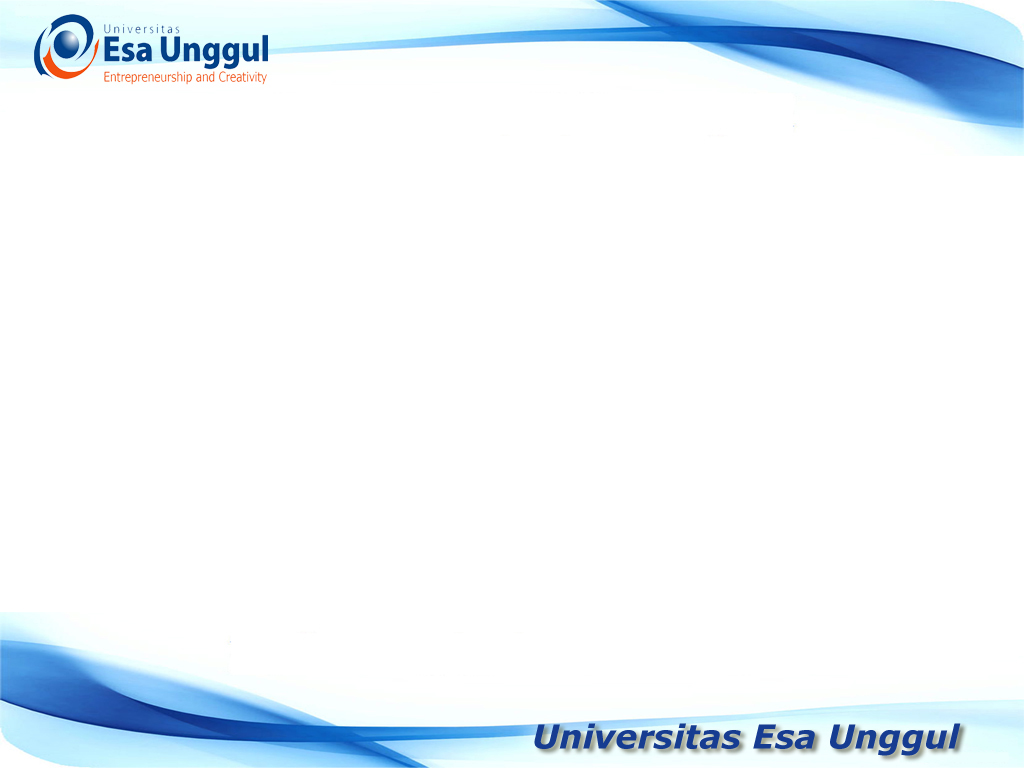 Ema 501
Pengembangan dan pemberdayaan sdm
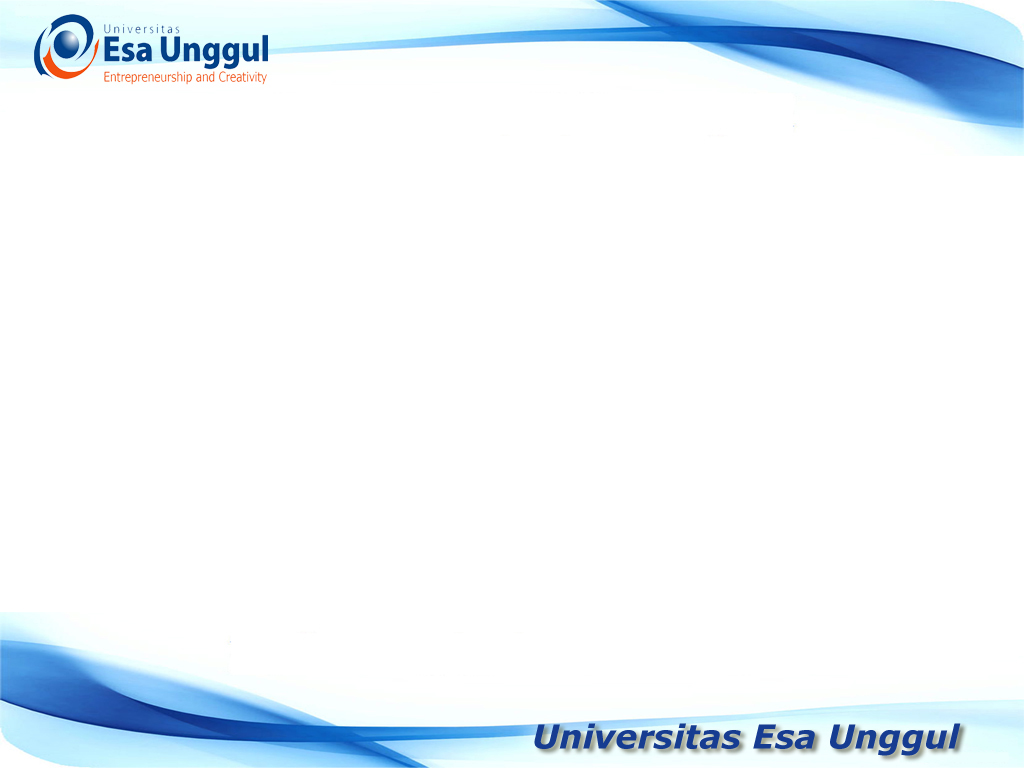 Rina Anindita, se, mm
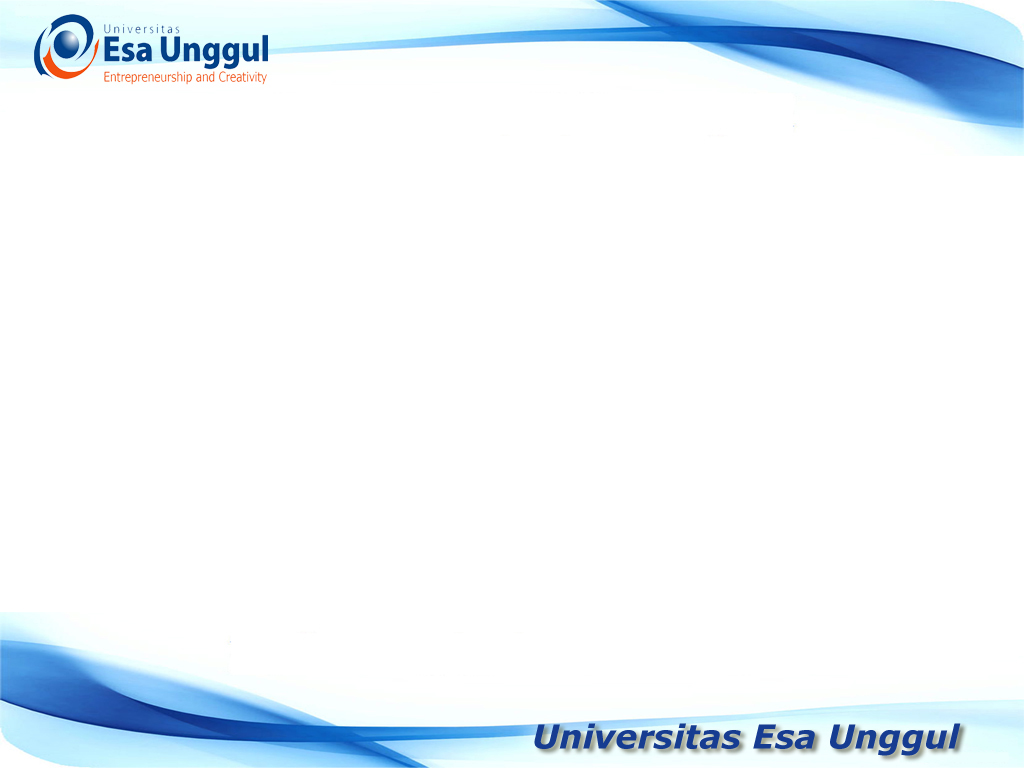 Isi mata kuliah
Review MSDM
Motivasi
Pengembangan SDM
Pemberdayaan SDM
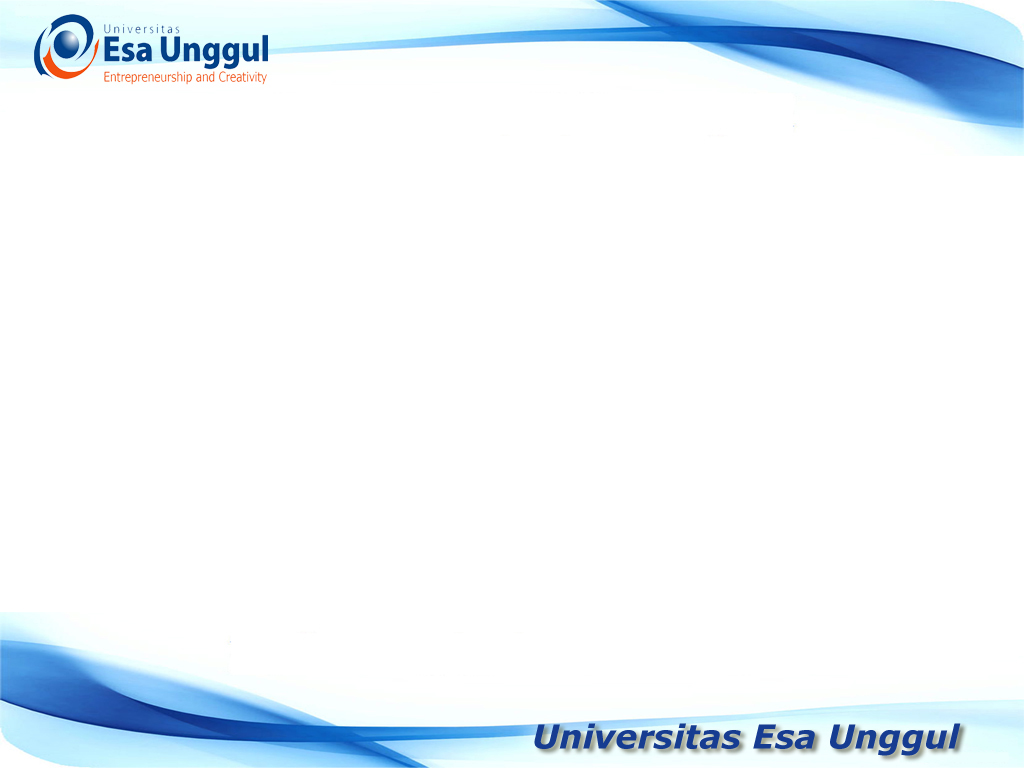 Review MSDM
Pengertian dan Definisi MSDM
Fungsi MSDM
Peranan SDM
Aktifitas SDM
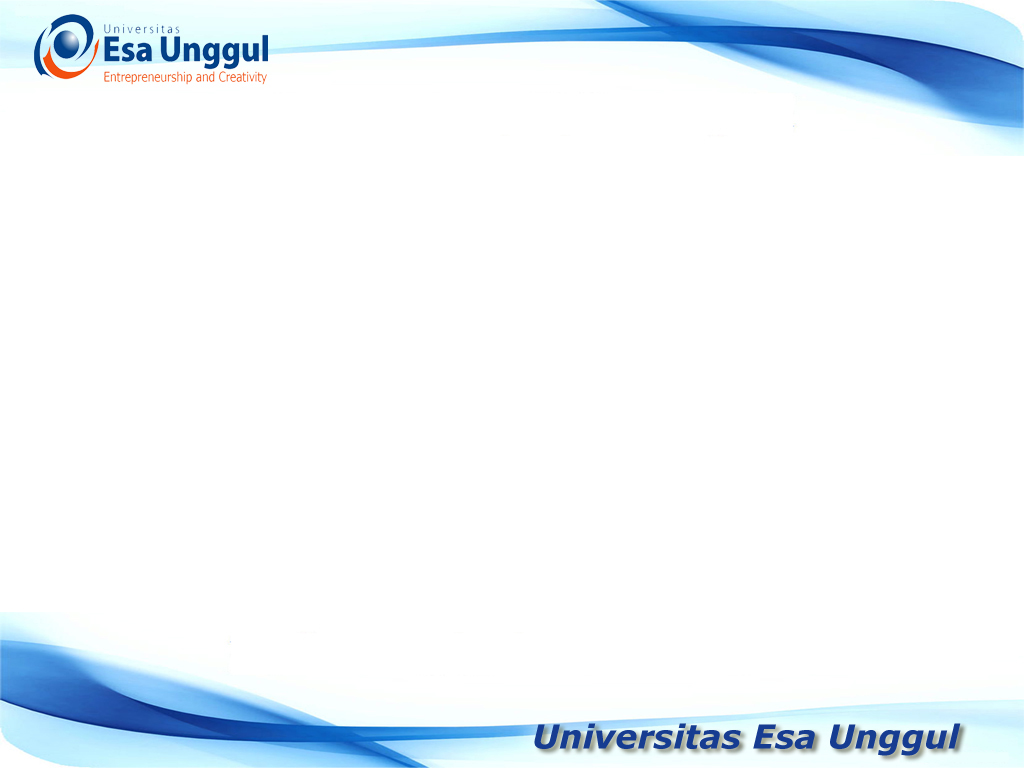 motivasi
Teori motivasi 
Faktor yang mempentaruhi motif berprestasi
Motif Individu, Kelompok dan Organisasi
Intellectual Capital
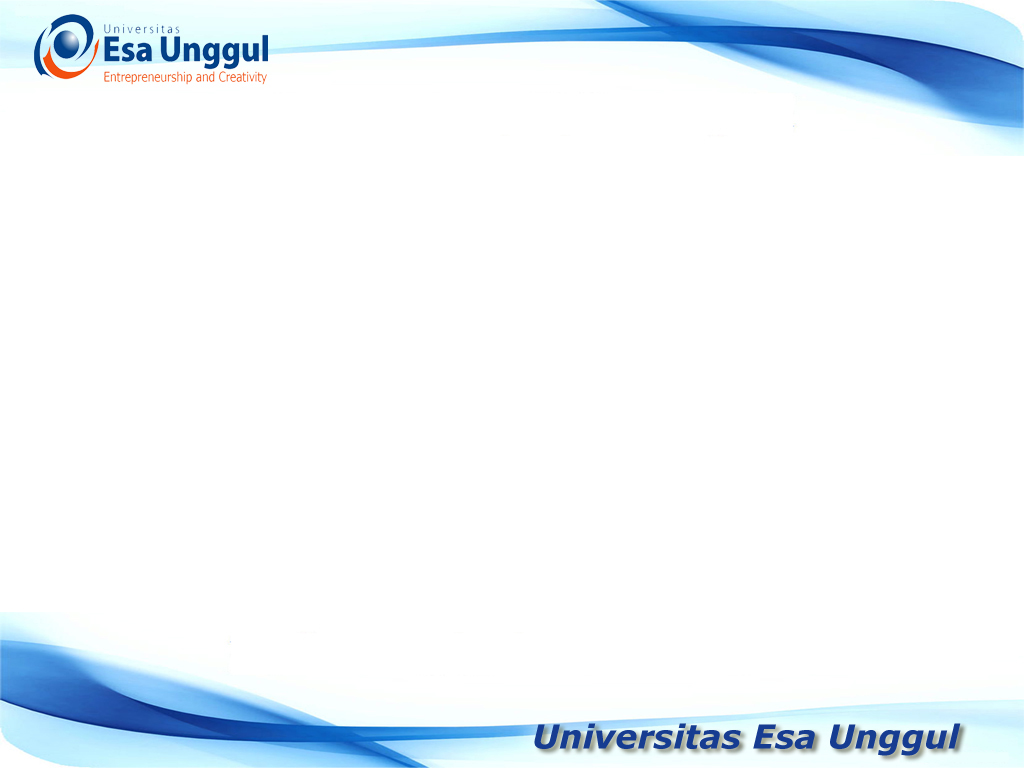 Pengembangan SDM
Pentingnya Pemberdayaan
Cara pemberdayaan SDM
Tipe Pemberdayaan
Jenis Pemberdayaan
Langkah Pemberdayaan
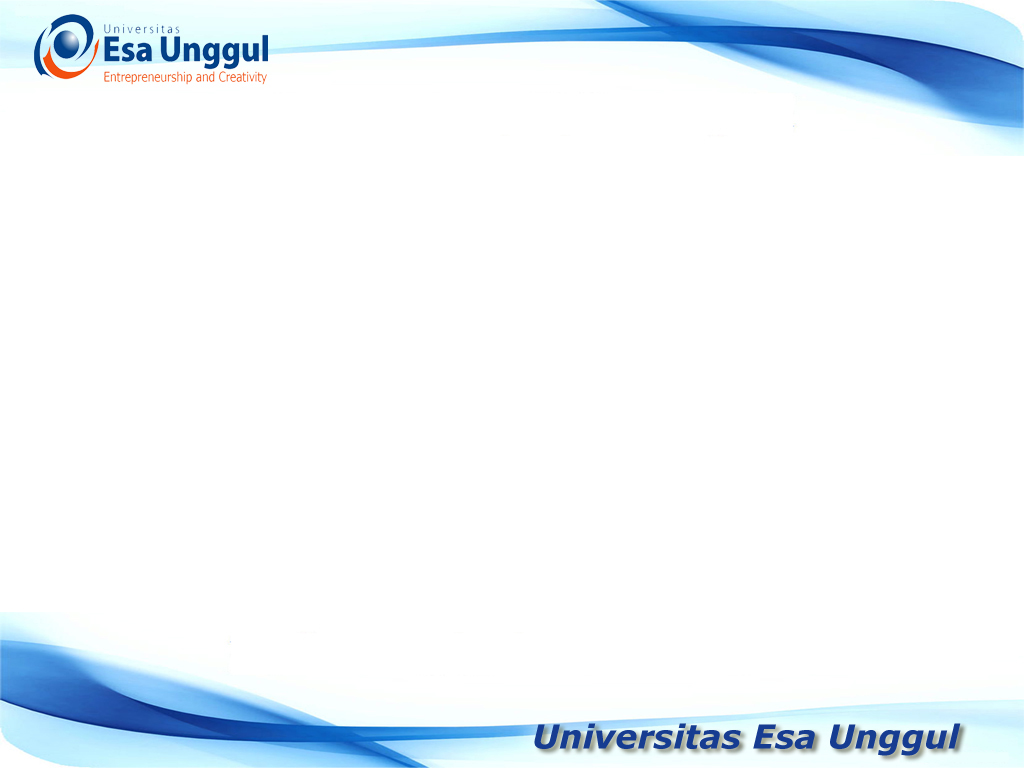 Pemberdayaan sdm
Learning/Pembelajaran
Knowledge management
Pengembangan Intelektual
Pengembangan Kecerdasan Emosional
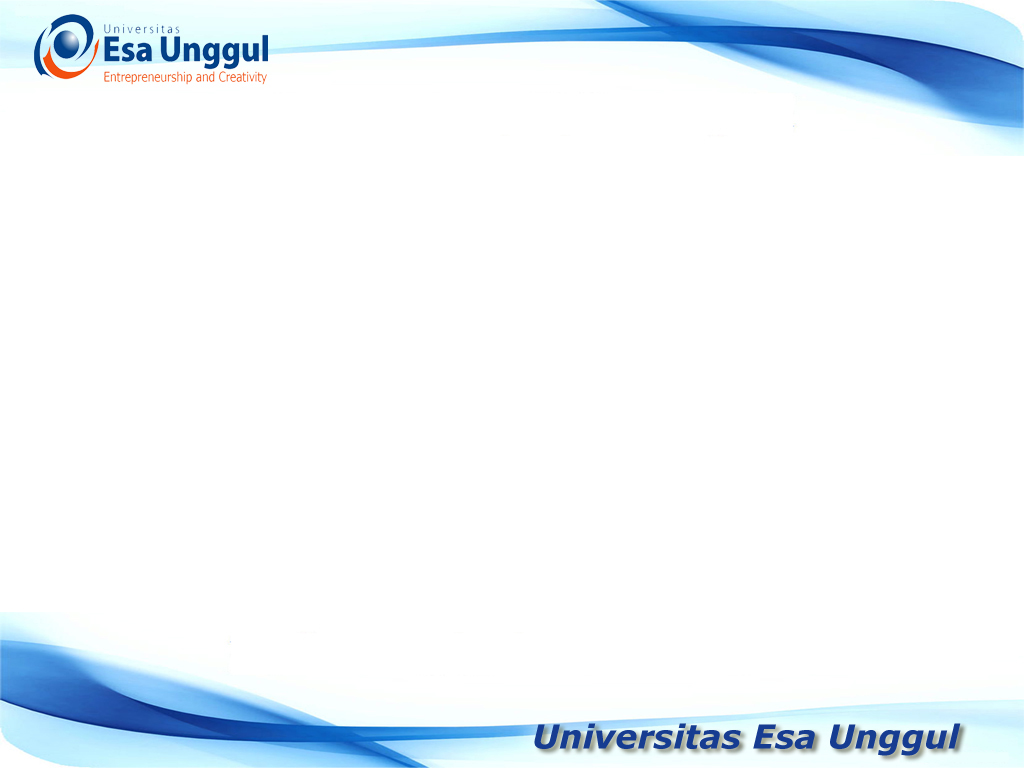 Metode perkuliahan
Teori
Studi kasus
Presentasi